Анонімне анкетування для попередження корупції в Академії
На якому курсі Ви навчаєтесь?
Анкетування прошли 104 студенти академії. 
Аналізуючи дане питання, бачимо, що 
27,9%  навчаються на першому курсі, 
24% навчаються на четвертому курсі,
23,1%  на третьому, 
17,3 % навчаються на другому курсі , 6,7 % на п'ятому, та 1%  на магістратурі.
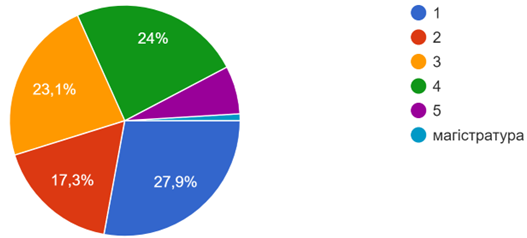 На якій спеціальності Ви навчаєтесь?
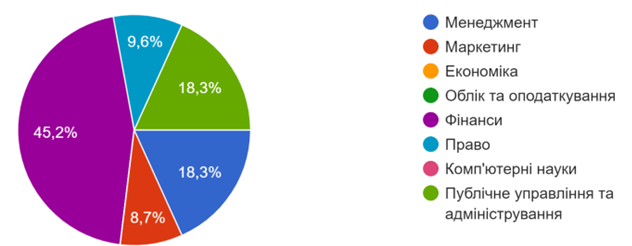 45,2% студентів відповіли, що навчаються на спеціальності Фінанси; 18,3 %  порівну відповіли, що навчаються на спеціальності Менеджмент та Публічне управління та адміністрування, 
9,6% навчаються на спеціальності Право; 
8,7 % Маркетинг.
Чи ознайомлені ви з поняттями "корупція" та "хабар"?
98,1 % студентів ознайомленні з поняттями “корупція” та “ хабар”.
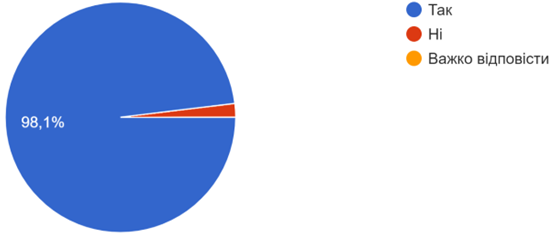 На Вашу думку, чи присутня корупційна складова в Академії?
92% студентів відповіли на це питання “ Ні”, а 8% - “Важко відповісти”.
Чи відомі Вам факти порушення антикорупційного законодавства працівниками Академії?
97% студенти відповіли, що “ Ні” їм невідомі факти порушення антикорупційного законодавства працівниками академії,  а 3% зазначили, що “ Так”.
Чи стикались Ви особисто з корупцією в Академії?
На дане питання 97,1% студентів відповіли, що “ Ні” не стикались з корупцією в Академії
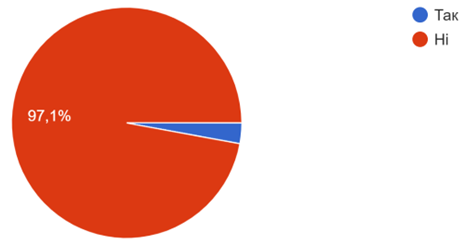 Якщо так, то в якому вигляді?
60% зазначили, що це була “Допомога кафедрі”, а 40% відповіли, що це була ”Купівля книг та паперу”
Чи пропонували Вам за певну винагороду успішне складання сесії або отримання потрібної оцінки?
Як видно з даного опитування 99% студентів  відповіли, що “ Ні”
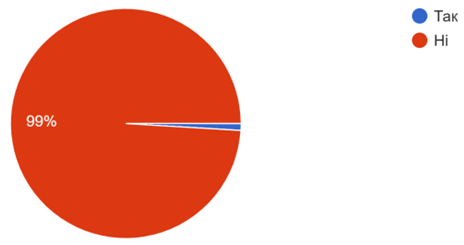 Чи надавали Ви неправомірну вигоду чи подарунки  за складання сесії або отримання потрібної оцінки?
100 % студентів відповіли, що “ Ні”, не надавали неправомірну вигоду чи подарунки за складання сесії або отримання потрібної оцінки.
Чи знаєте Ви, куди звертатися, якщо вам відомо про факт порушення антикорупційного законодавства в Академії?
80,8% опитаних студентів відповіли, що знають куди звертатися, якщо їм стане відомо про факт порушення антикорупційного законодавства в Академії,
19,2% зазначили, що не знають куди звертатись.
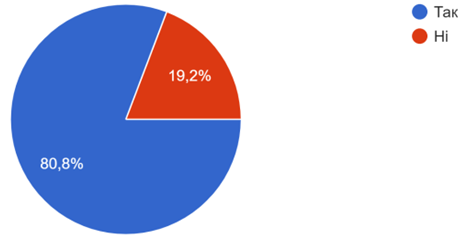 Чи готові Ви повідомити керівництво  про факти корупції в Академії?
На дане питання по 28,8 % відповіли, що “ Так”, та “ Так, але анонімно”, 
26,9 % відповіли, що “ Ні” та 
15,4% зазначили, що їм “ Важко відповісти”.
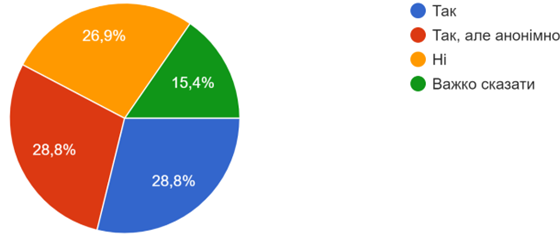